Presenting Issues
Partner
Counsellor/ Client 
relationship
Children
Grand
children
Childhood
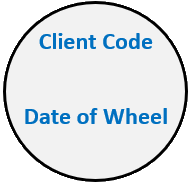 Parents
Physical
Health
Friendships
Social
Siblings
Faith/
Spiritual
Employment
Living
Environment
Finances